HemaTrax Unity Standalone v7.0: End-User Printing Blood Labels
This presentation is to be used in conjunction with the HemaTrax Unity Standalone v7.0: End-User Printing Blood Labels Instructional Aid created by CHRISTUS HEALTH IM Learning & Development
Introduction
HemaTrax Unity, a Digi-Trax Corporation on-demand labeling system, can be used to print the full range of ISBT-128 labels that meet the ICCBBA U.S. Consensus Standards. The standalone version of HemaTrax is installed directly on a designated workstation in the blood bank to allow for blood product label printing when either MEDITECH or the HemaTrax print servers are unavailable.
Getting Started
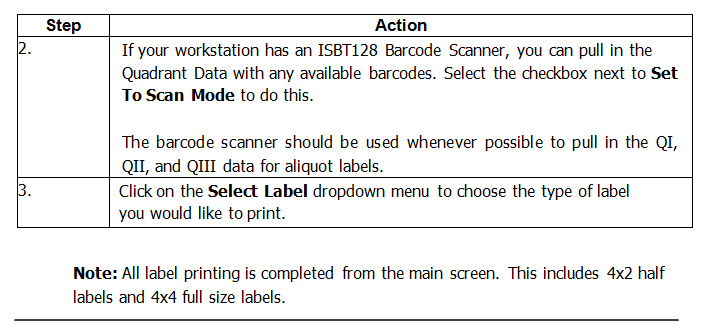 SPN Note:  

ALWAYS use barcode scanner
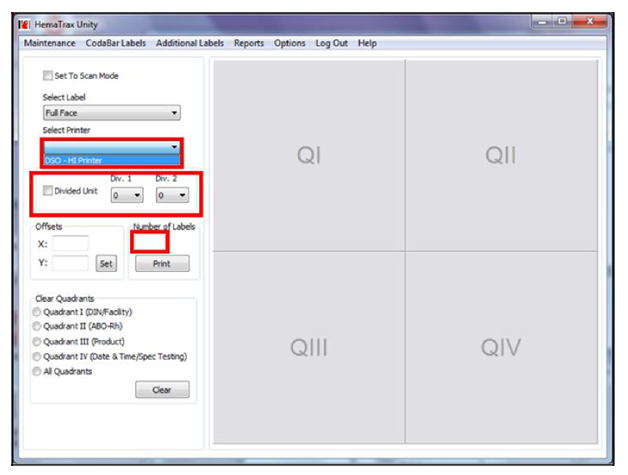 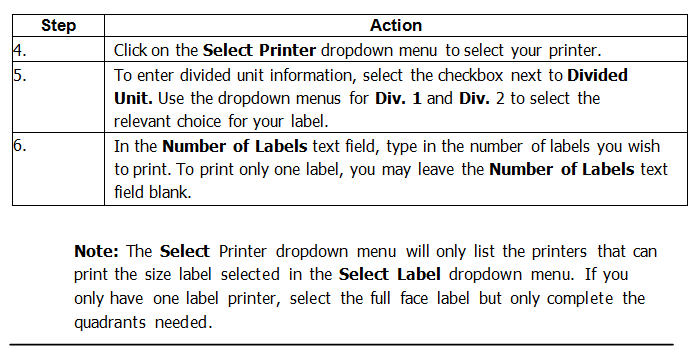 Quadrant I
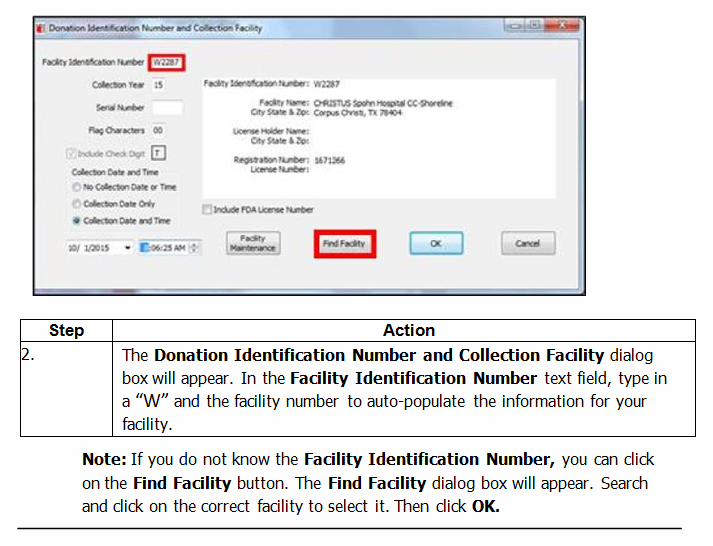 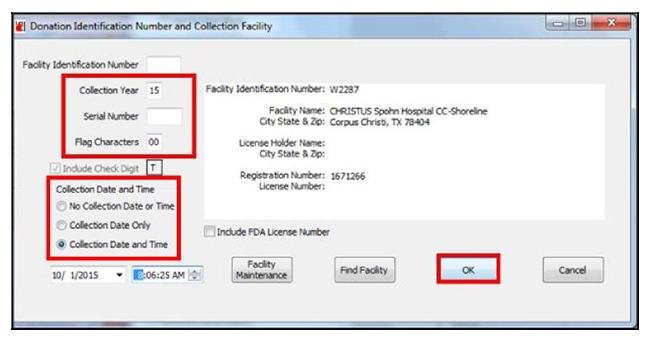 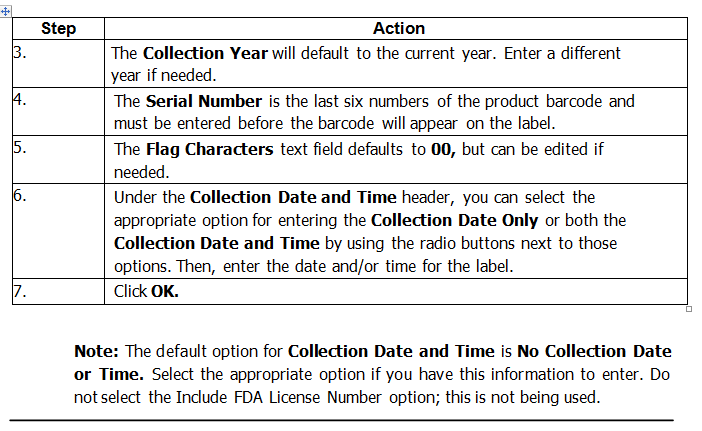 Quadrant II
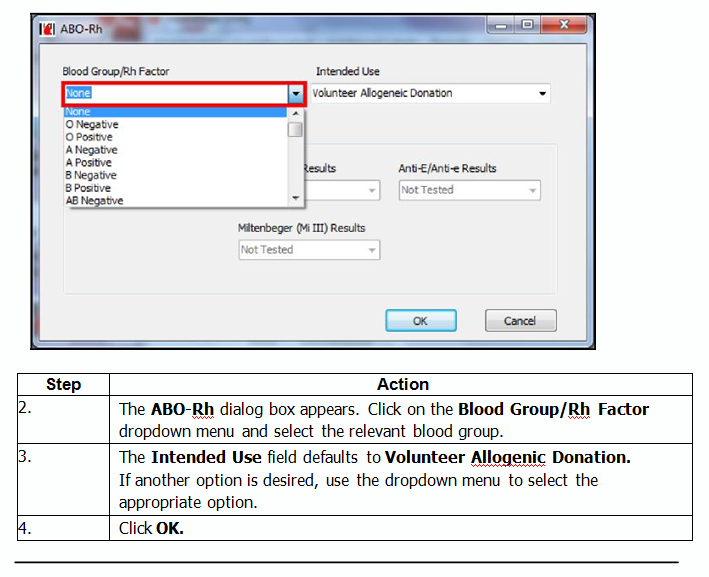 Quadrant III
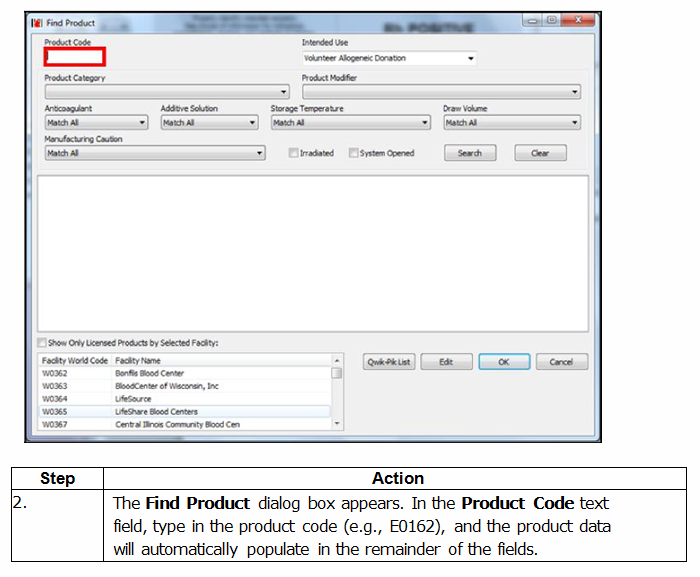 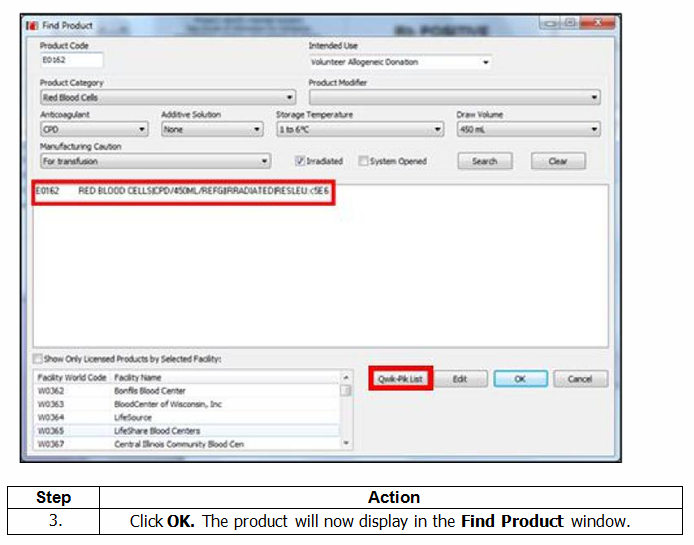 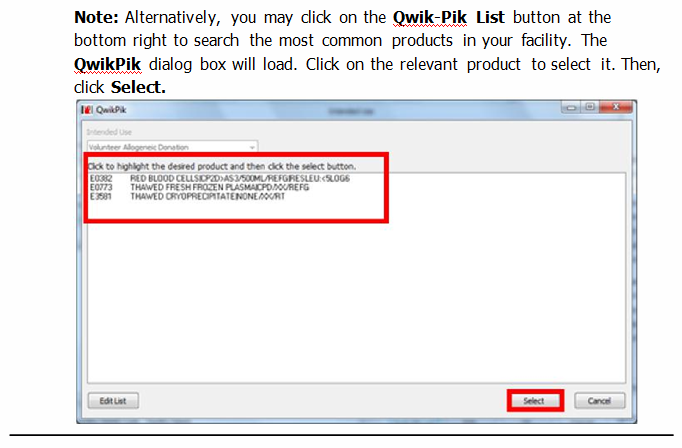 Quadrant IV
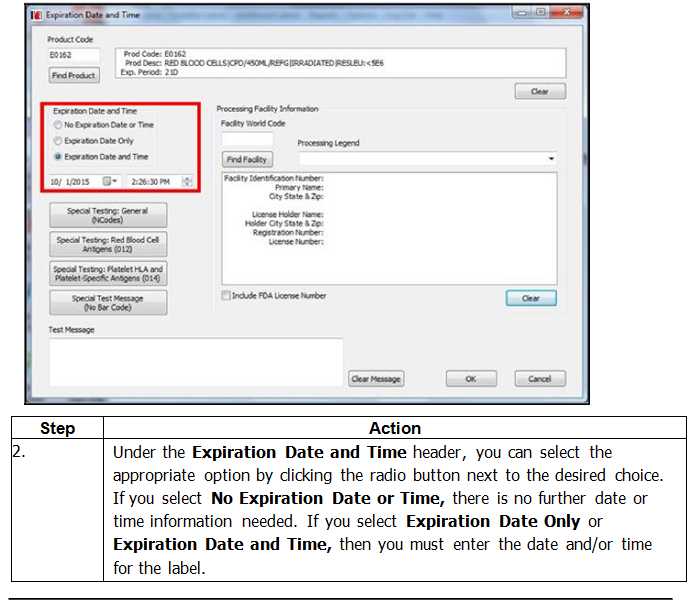 QIV Special Testing Buttons
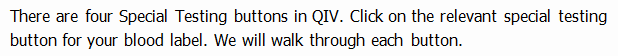 SPN Note:   

Special Testing: General (NCodes) is the ONLY button used in the SPN region
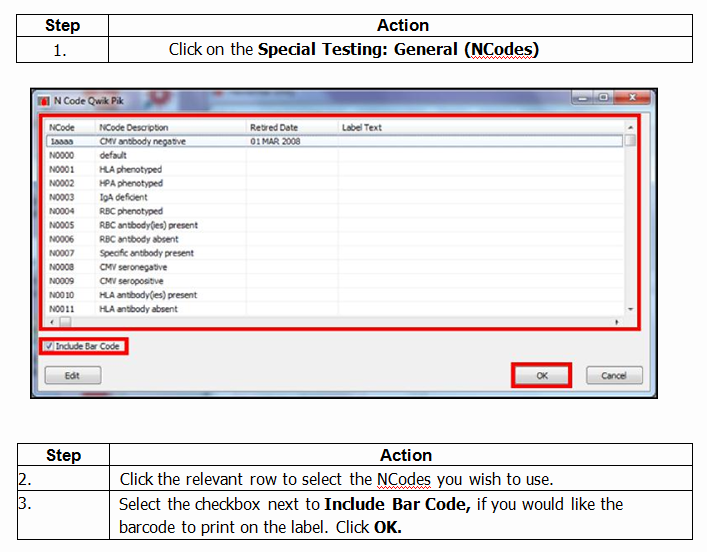 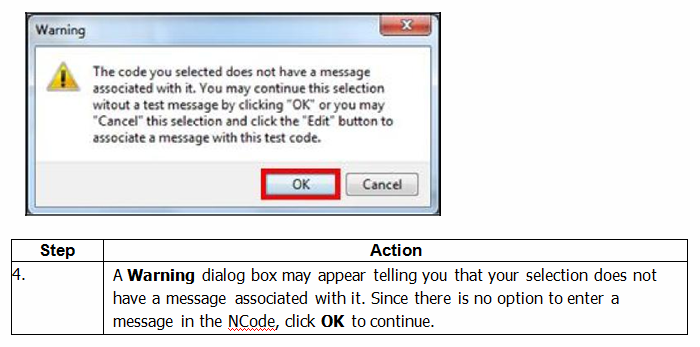 SPN Note:
Since the next 3 buttons are NOT used in the SPN region, we will skip the remaining portion of the QIV Special Testing Buttons section (steps 5-19).
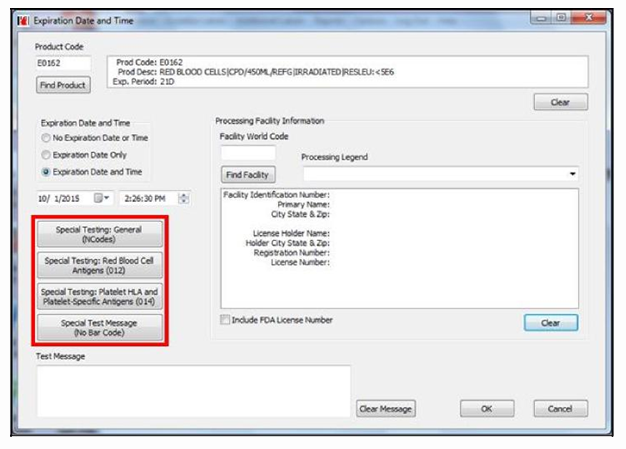 Special Testing: Red Blood Cell Antigens (012)


Special Testing: Platelet HLA and Platelet Specific Antigens (014)


Special Test Message (No Bar Code)
Clear Quadrant Data
Printing the Label
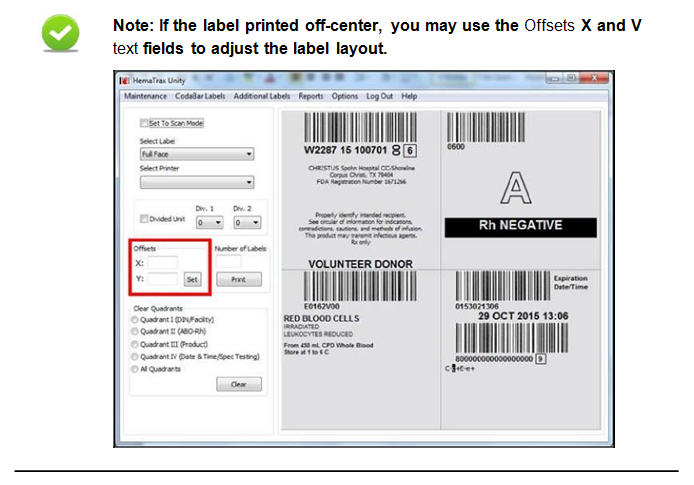 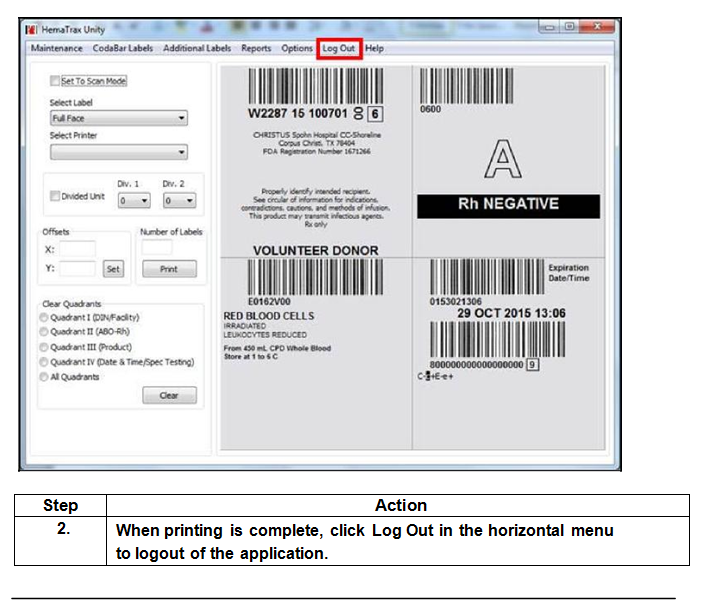 Questions?